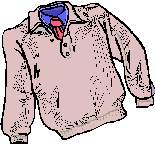 Reciclaje textil
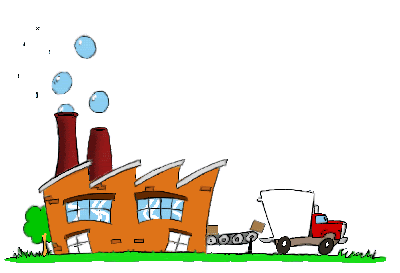 ¿Sabías que al año se botan entre 40 y 120 kilos de ropa?
Para que esto disminuya existe el reciclaje textil ¿Qué es?
ES EL REUTILIZAR LA ROPA EN BUENAS O MALAS CONDICIONES O LA MATERIA PRIMA OBTENIDA DE SU DEGRADACIÓN PARA FABRICAR OTROS PRODUCTOS.
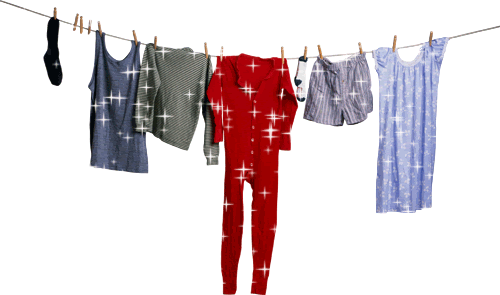 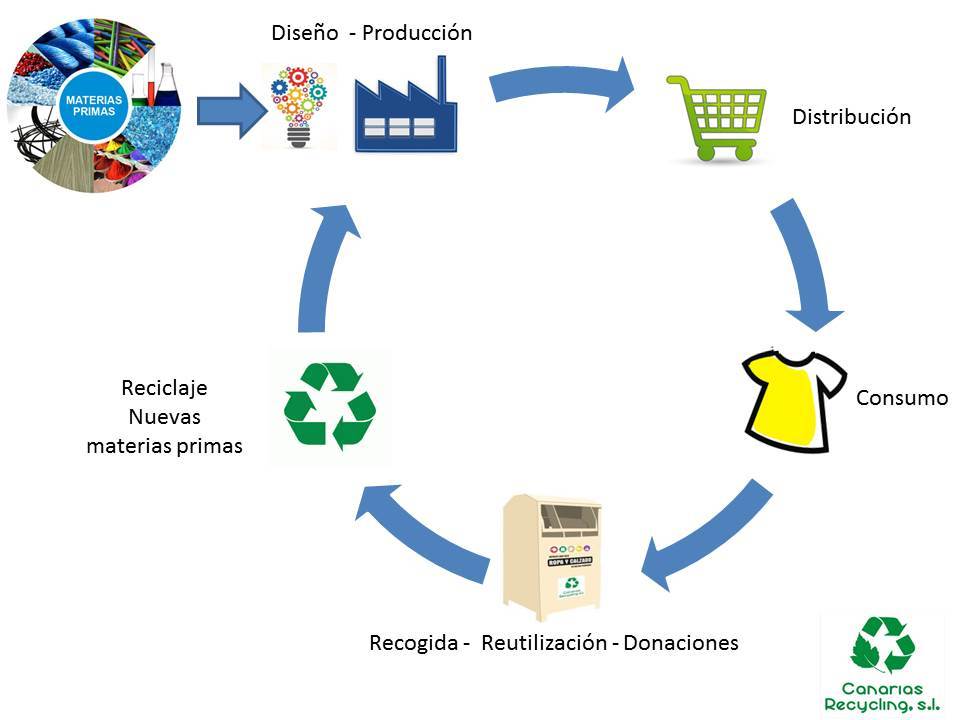 CICLO DEL RECICLAJE
RECOGIDA.
CLASIFICACIÓN. (RENOVACIÓN O EXTRACCIÓN MATERIA PRIMA)
PRODUCCIÓN.
DISTRIBUCIÓN.
CONSUMO.
REUTILIZACIÓN
CONFECCIÓN DE HILO
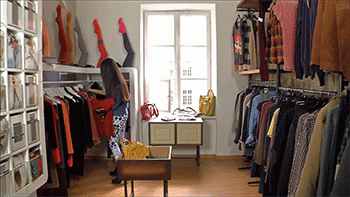 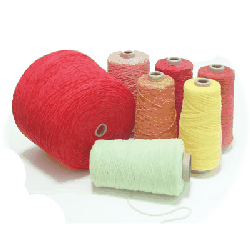 LA ROPA RECOLECTADA ES REACONDICIONADA Y PUESTA EN VENTA A MENOR PRECIO Y MÁS ACCESIBLE..
DE LA EXTRACCIÓN DE MATERIA PRIMA DE LAS PRENDAS EN MAL ESTADO RECOLECTADAS, SE CONFECCIONA HILO PARA SU POSTERIOR VENTA.
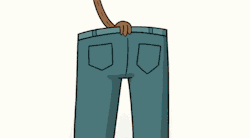 RECICLAR ES LA ACTIVIDAD MÁS IMPORTANTE QUE PODEMOS HACER, PORQUE NO HAY OTRO MUNDO EN EL QUE PODAMOS  VIVIR.
POR TI POR NOSOTROS Y POR TODOS LOS QUE  VENDRÁN
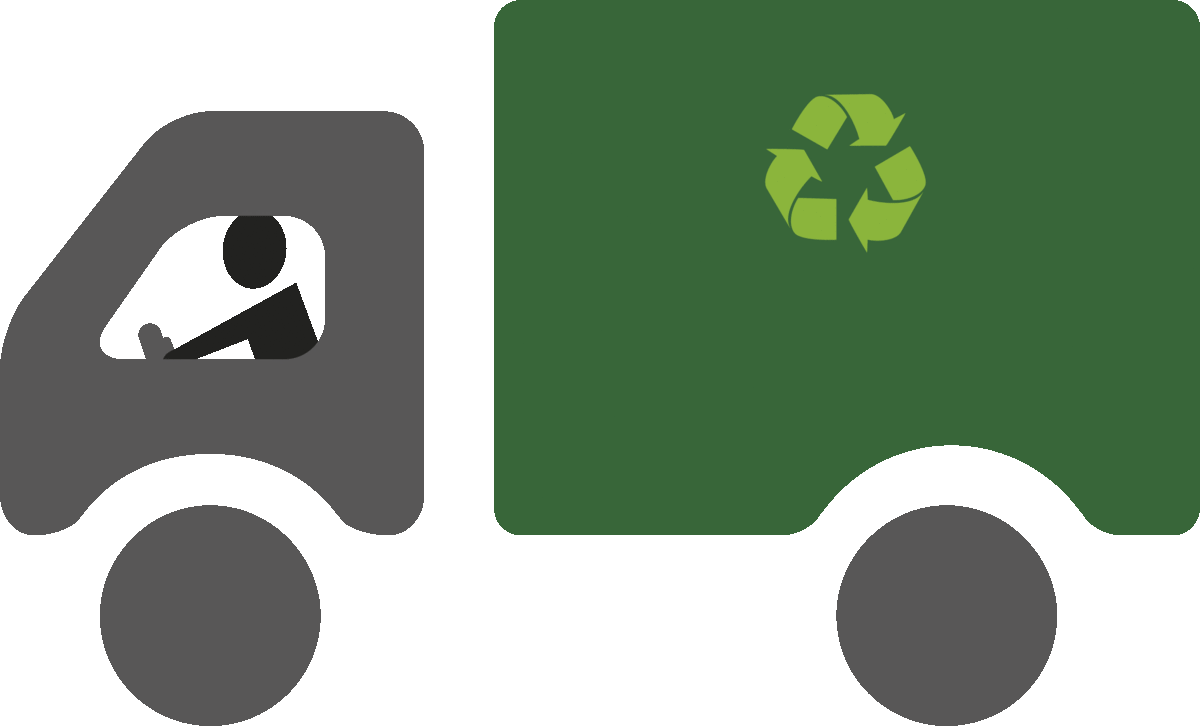 ¡TU ROPA RECICLA!